循环语言的嵌套
曾碧卿  教授
软件学院
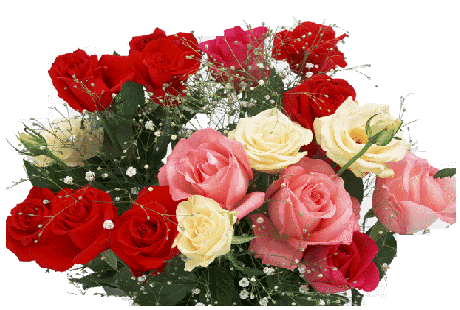 1
《循环语句的嵌套》提纲
一、教学目标
二、问题引导
三、定义
四、嵌套结构规则
五、嵌套语句之间的关系
六、实例分析
七、小结
2
一、教学目标
熟练掌握循环语句的使用方法
掌握嵌套循环的基本定义
掌握嵌套循环的嵌套形式
掌握掌握嵌套循环的基本规则
深入理解嵌套语句之间的关系
熟练应用嵌套循环解决相关问题
3
二、问题引出
如何打印如下所示图形()
* * * * * * * * 
* * * * * * * *
* * * * * * * *
* * * * * * * *
4
三、定义（1）
在循环体语句中又包含有另一个完整的循环结构的形式，称为循环的嵌套。如果内部的循环体中又有嵌套的循环语句，则构成多重循环。
while 、do-while、for三种循环都可以互相嵌套。
5
三、定义（2）
下面几种都是合法的嵌套形式：
for(  ;   ;  )
    {       
            ···
        while( ) 
            { ··· }          
    }

for循环体嵌套while循环体
for(  ;   ;  )
    {    
            ···   
        for( ;  ; ) 
            { ···  }
     }

for循环体嵌套for循环
三、定义（3）
do
    {      
       do
        { ···  }
        while( ); 
      }while( );
do_while循环体
嵌套do_while循环
while( )
 {       
        do { ···  }
        while( );     
 }

while循环体嵌套
do_while循环
do
     {    
        for(  ;  ; )
          { ··· } 
     }while( );   

do_while循环体嵌套for循环
while( )
     {      
         for( ;  ; )
          {  ···  }
      }

while循环体嵌套for循环
7
四、嵌套结构规则
交叉循环

内循环
外循环出口
内循环出口
内循环出口
外循环
for(...)
{...
 for(...)
  {...
   }
 ...
 }
for(....)
 {...
 }
for(...)
 {...
 }
外循环
内循环
并列循环
嵌套循环
五、循环语句之间的关系
循环语句之间的关系
六、实例分析（1）
输出图形：
* * * * * * * * 
* * * * * * * *
* * * * * * * *
* * * * * * * *
for(i=1;i<=4;i++)
     { printf(“* * * * * * * *”);
        printf(“\n”);
     }
六、实例分析（2）
其中语句：printf(“* * * * * * * *”);
等价于
for(j=1;j<=8;j++)     printf(“*”);
于是构成了二重循环语句：
for(i=1;i<=4;i++)
     {for(j=1;j<=8;j++)     printf(“*”);
      printf(“\n”);
     }
六、实例分析（3）
for(i=1;i<=4;i++)
     {for(j=1;j<=8;j++)     printf(“*”);
      printf(“\n”);
     }
外循环由外循环控制变量i控制，i由1递增到4。
每1次的外循环中，都要执行由内循环控制变量j控制的8次内循环操作和1次换行操作。
由此：每次内循环输出一个星号,每次外循环输出一行(8个)星号,4次外循环，输出了4行8列星号。
六、实例分析（4）
输出如下图形：
* 
        * * * 
     * * * * *
  * * * * * * *
* * * * * * * * *
六、实例分析（5）
分析：
共有5行，外循环  i：1~5
* 
        * * * 
     * * * * *
  * * * * * * *
* * * * * * * * *
第一行输出4个空格，1个星号
第二行输出3个空格，3个星号
第三行输出2个空格，5个星号
……
第五行输出0个空格，9个星号
空格用循环变量j控制，j=5-i
星号用循环变量k控制，k=2i-1
六、实例分析（6）
程序 ：
main( )
{int  i,j,k; 
for(i=1;i<=5;i++)
     {for(j=1;j<=5-i;j++) printf(“  ”);   
       for(k=1;k<=2i-1;j++) printf(“*”);
      printf(“\n”);
     }
}
七、小结
6种循环语句嵌套形式

嵌套规则：避免循环交叉

2种嵌套关系

循环嵌套的基本应用
谢 谢 ！
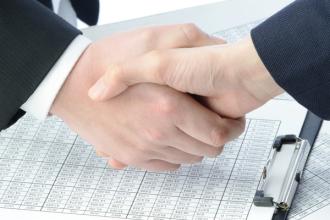